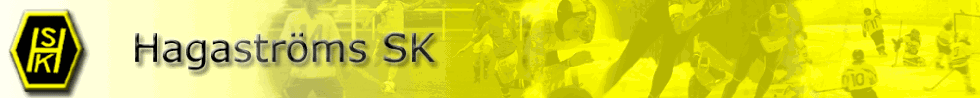 Välkommen!
Föräldramöte Flickor 2015
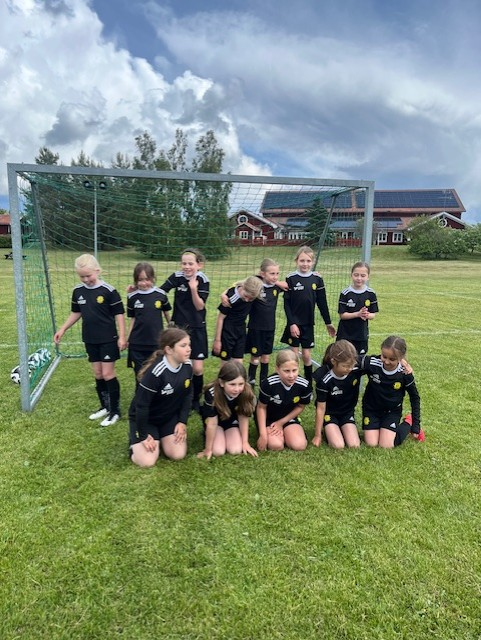 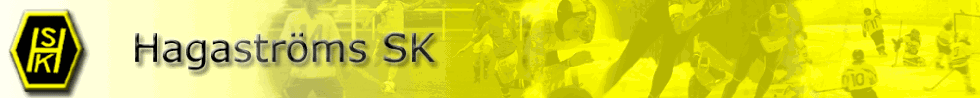 Presentation av trupp och ledare

Träningstider

Samarbete med andra lag

Vad gör vi tränare

Arbetsinsatser

Avgifter
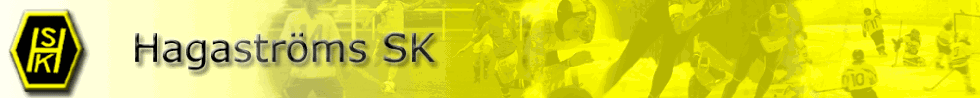 SPELARTRUPPEN

	Alva Gustafsson
	Alva Fager	
	Edda Gillving	
 	Ellie Sundin
	Felicia Hedin
 	Felicia Svennberg Julin	
	Filipa Jansson	
	Filippa Sköld
	Filippa Jansson	
	Lilly Norlin	
	Liw Käller	
	Lowa Hillman
	Melina Emtås Omar
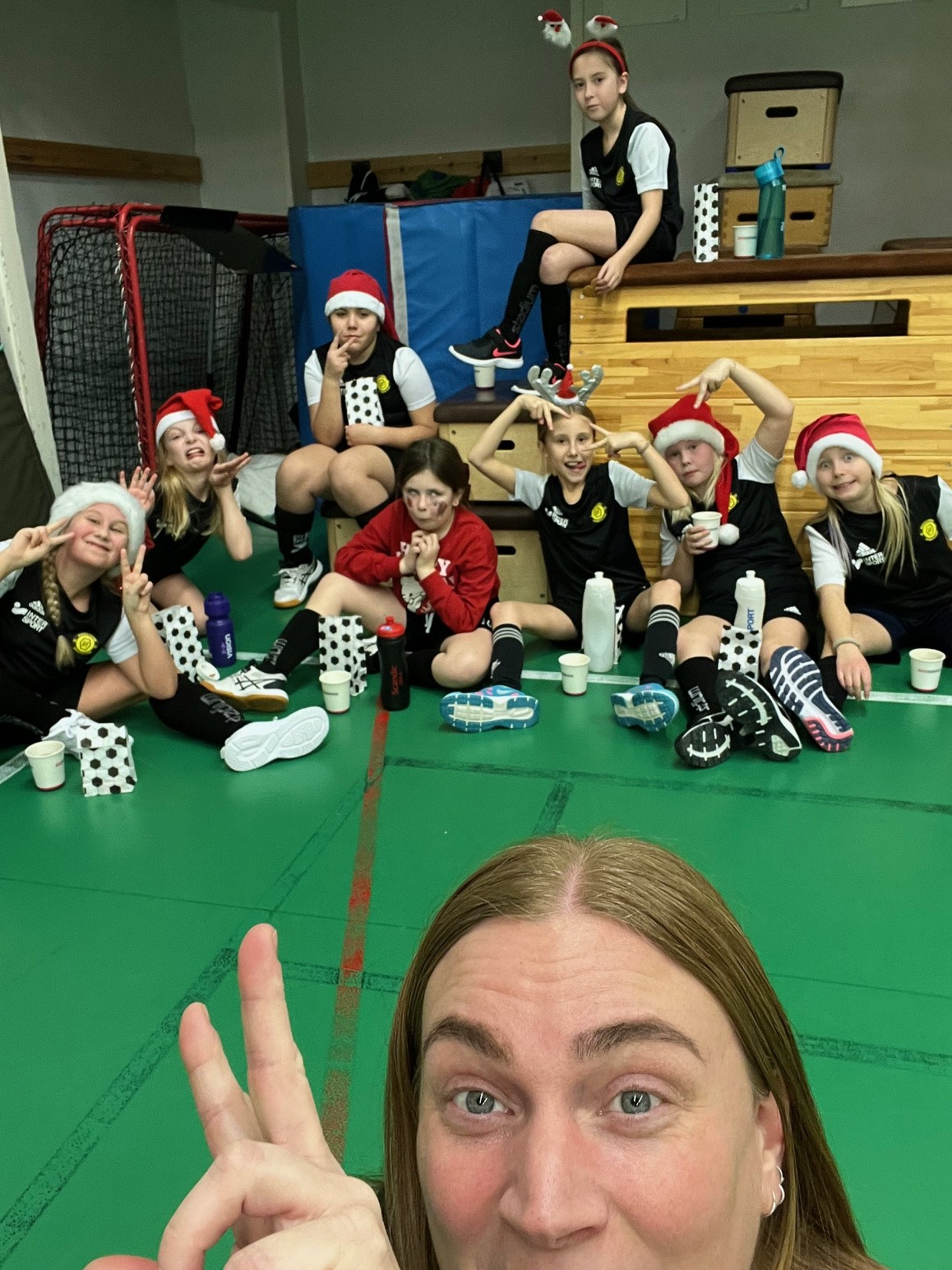 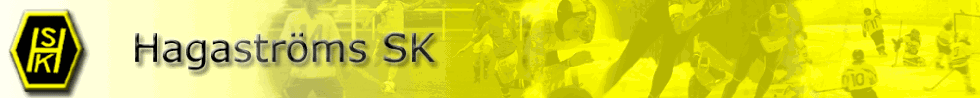 Ledare

Mats Käller

Fia Gillving

Christian Gustafsson

Viktoria Wassgren Emtås
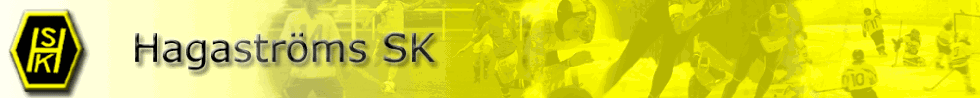 Träningar:
?
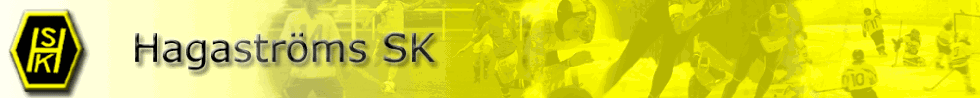 1 lag

7 mot 7

6 utespelare + målvakt

3 x 20 minuter
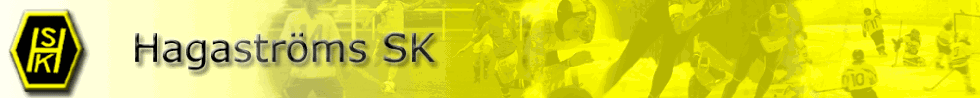 Seriespel 2025 - Lördagar
Vår: 
V.19 – 10 maj
V.20 – 16 maj
V.21 – 23 maj
V.23 – 7 juni
V.24 – 14 juni
V.26 – 28 juni

Höst: 
V.32 – 9 augusti
V.33 – 16 augusti
V.34 – 23 augusti
V.35 – 30 augusti
V.36 – 6 september
V.37 – 13 september
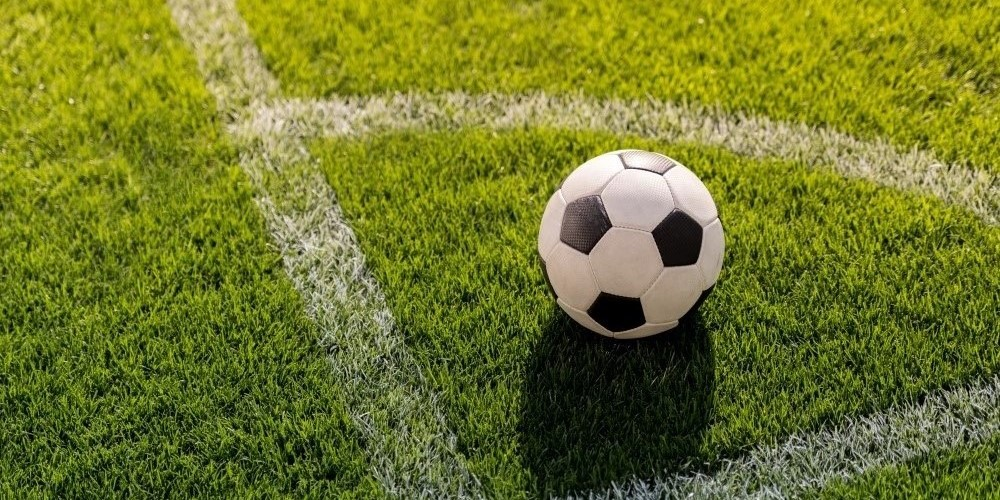 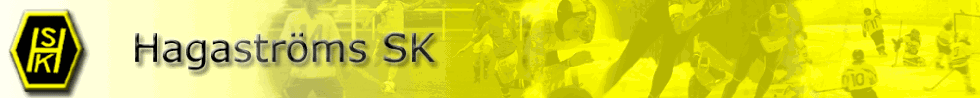 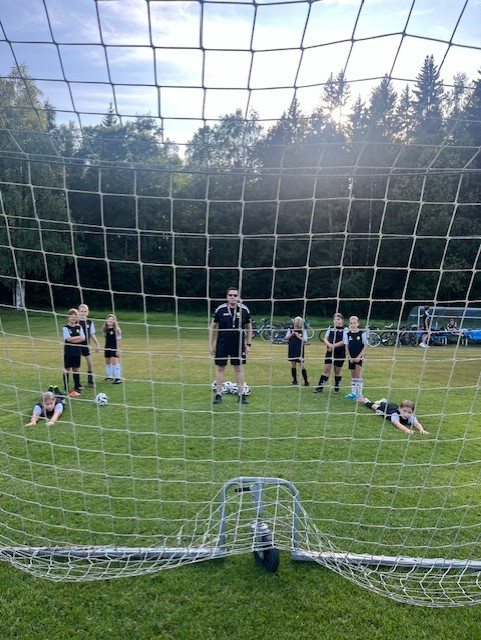 Vad gör vi tränare? 

Leder träningar
Förbereder inför träning med kallelser och träningsupplägg
Vad behöver just vårat lag träna på? Hur utvecklar vi våra spelare?
Förberedelsen inför match med kallelser, sammanställning av spelschema och eventuell kommunikation med arrangör/motståndarlag
Kontakt med föräldrar 
Arbetar med värdegrunden och lagkänslan
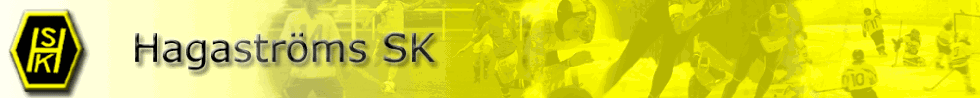 Alla tränare skickat in till belastningsregistret hos polisen för att få träna barn.
Obligatoriska möten 7 mot 7 inför säsongen med fotbollsförbundet.
HSK ledarmöten
Vi tränare har egna möten och föräldramöte 
Utbildningar i den uträckning vi hinner med. Det är utbildningar som gästrike fotbollsförbund arrangerar.
Leder och peppar spelarna under match. 
Ger tips och råd
Tröstar och plåstrar om
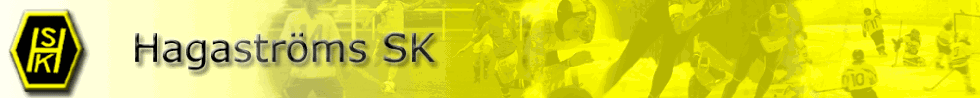 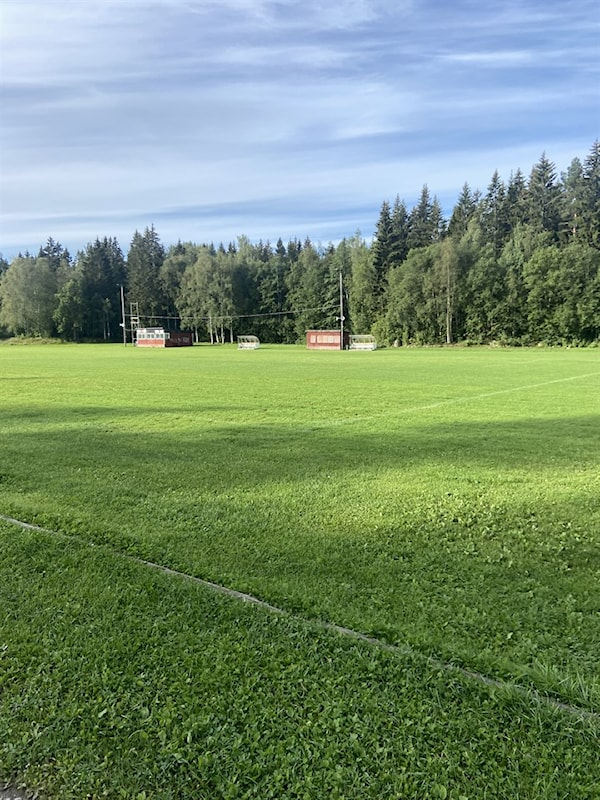 Viktigt!

Benskydd - träning och match

Inga smycken  

Uppsatt hår
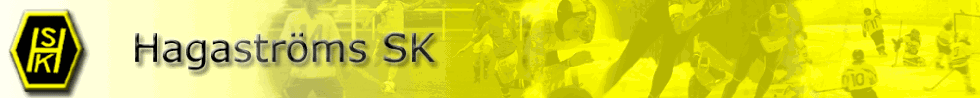 Arbetsinsats
Jordutkörning (1 bil med släp och 5-6 personer per lag) 27 april - samling 9.30 på IP. 

Midsommar! En kontaktperson per lag

Fikavagn vid hemmamatch / bollkastning

Matchvärdar till hemmamatch

Tvätt av matchkläder

Trivselaktivitet/teamkänsla för laget? Insamling av pengar?
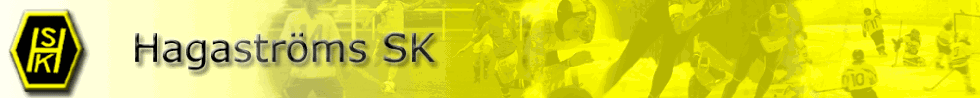 Avgift
Deltagaravgift 1000 Kr
+
Medlem i HSK – försäkring för ditt barn
(200kr person/400kr familj) 
Kommer via mail
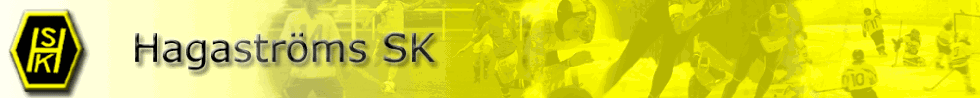 Frågor?
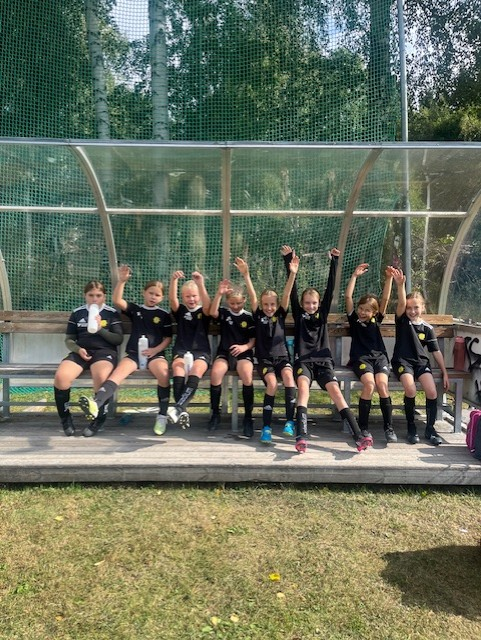